Figure 4. Scalp distribution of the difference wave of interest following S2 (instructed change − free change). Maxima ...
Cereb Cortex, Volume 19, Issue 10, October 2009, Pages 2352–2360, https://doi.org/10.1093/cercor/bhn252
The content of this slide may be subject to copyright: please see the slide notes for details.
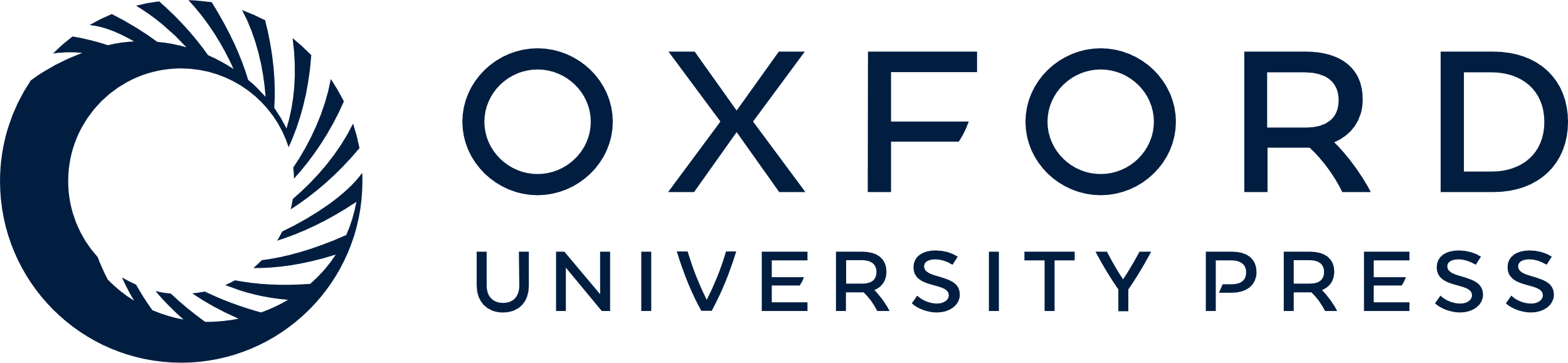 [Speaker Notes: Figure 4. Scalp distribution of the difference wave of interest following S2 (instructed change − free change). Maxima over central–parietal electrodes are consistent with the interaction effect shown in Figure 3 being driven by a modulation of the P300.


Unless provided in the caption above, the following copyright applies to the content of this slide: © The Author 2009. Published by Oxford University Press. All rights reserved. For permissions, please e-mail: journals.permissions@oxfordjournals.org]